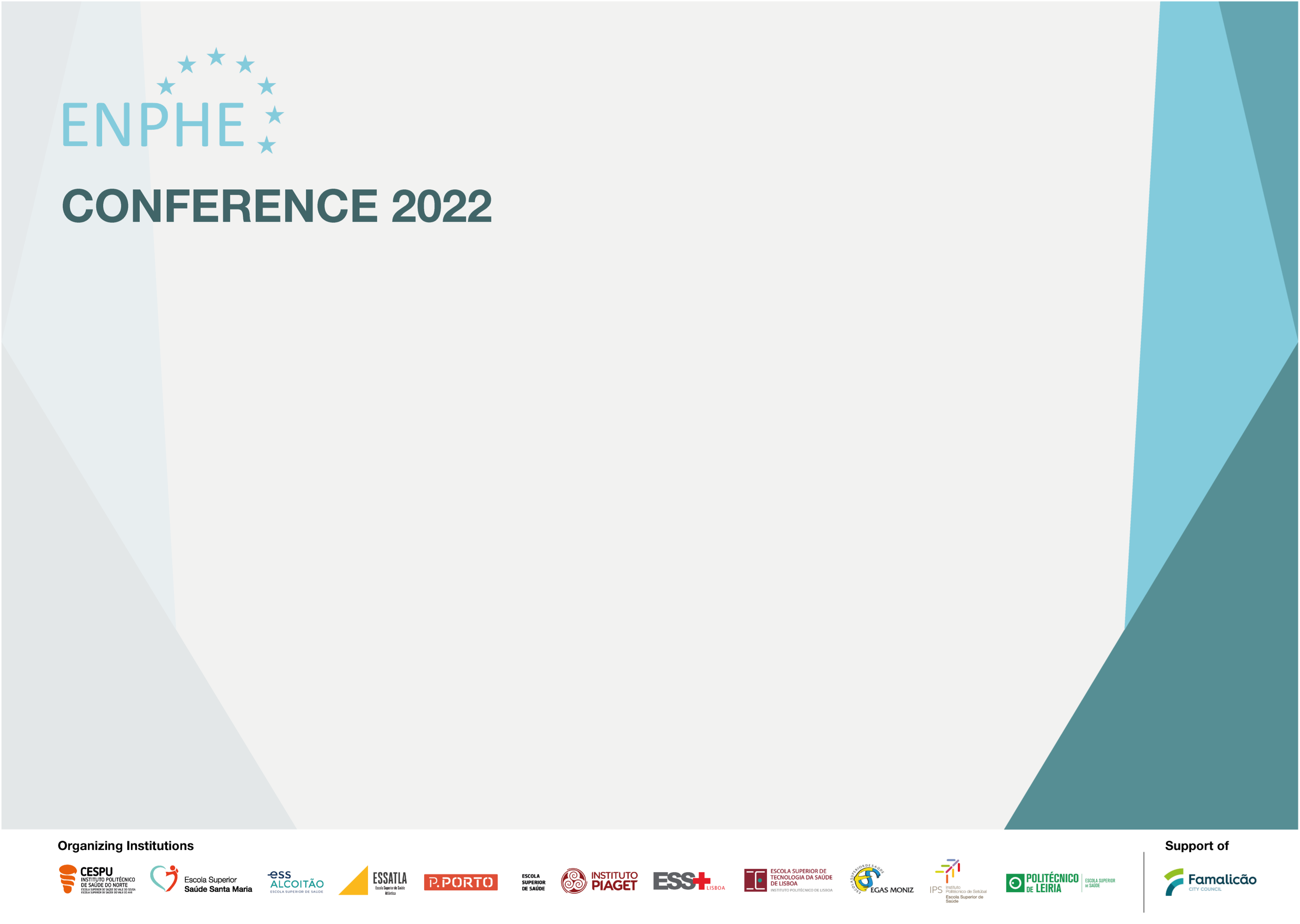 BACHELOR THESIS AWARDS 2022

THIRD WINNER

Is there a statistical correlation between grip and core strength within healthy individuals between 40 and 79 years of age?

Fiona Bischofberger and Selina Papritz

Zurich University of Applied Sciences, School of Health Professions
Switzerland
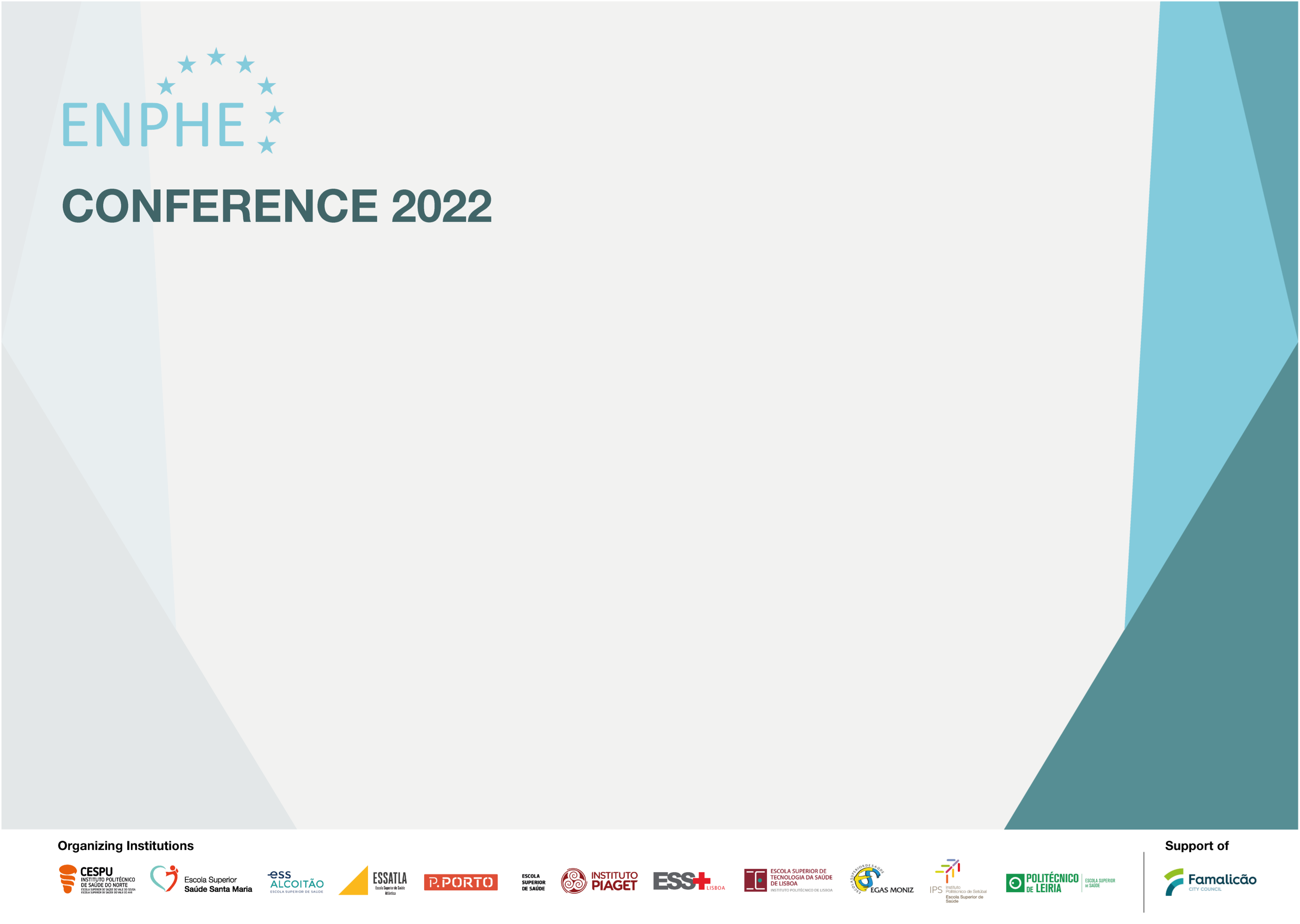 BACHELOR THESIS AWARDS 2022

SECOND WINNER

World record in reliability? 
Reliability study on measuring thickness of Achilles tendon with ultrasound

Álfhildur María Magnúsdóttir, Guðrún Baldvinsdóttir and Sara Ívarsdóttir

University of Iceland
Iceland
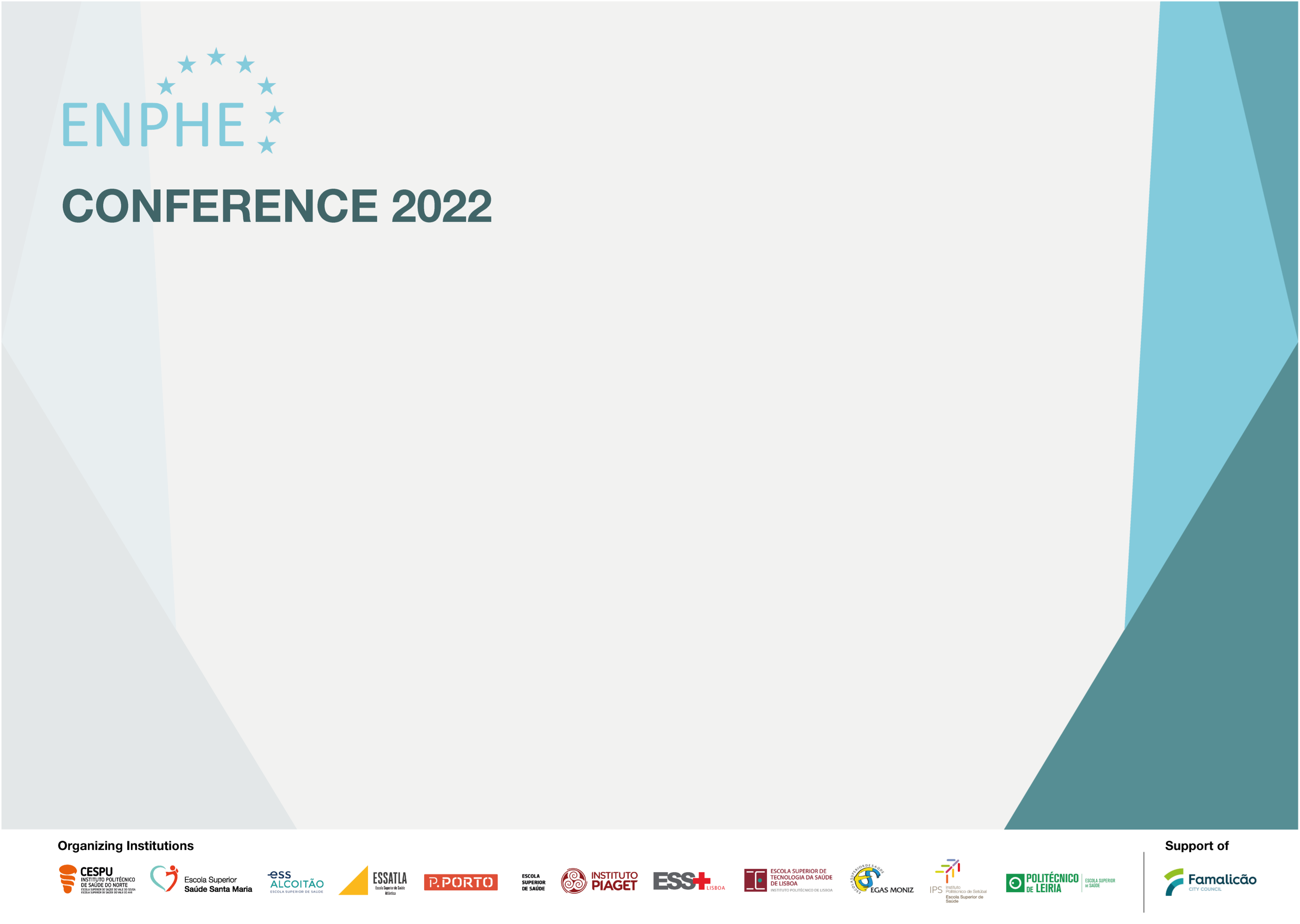 BACHELOR THESIS AWARDS 2022

FIRST WINNER

Psychomotor development of chromosome 13q deletion syndrome. 
A cross-sectional study.

Iñigo Sarasqueta Soret

Escuela Universitaria Gimbernat Cantabria
Spain
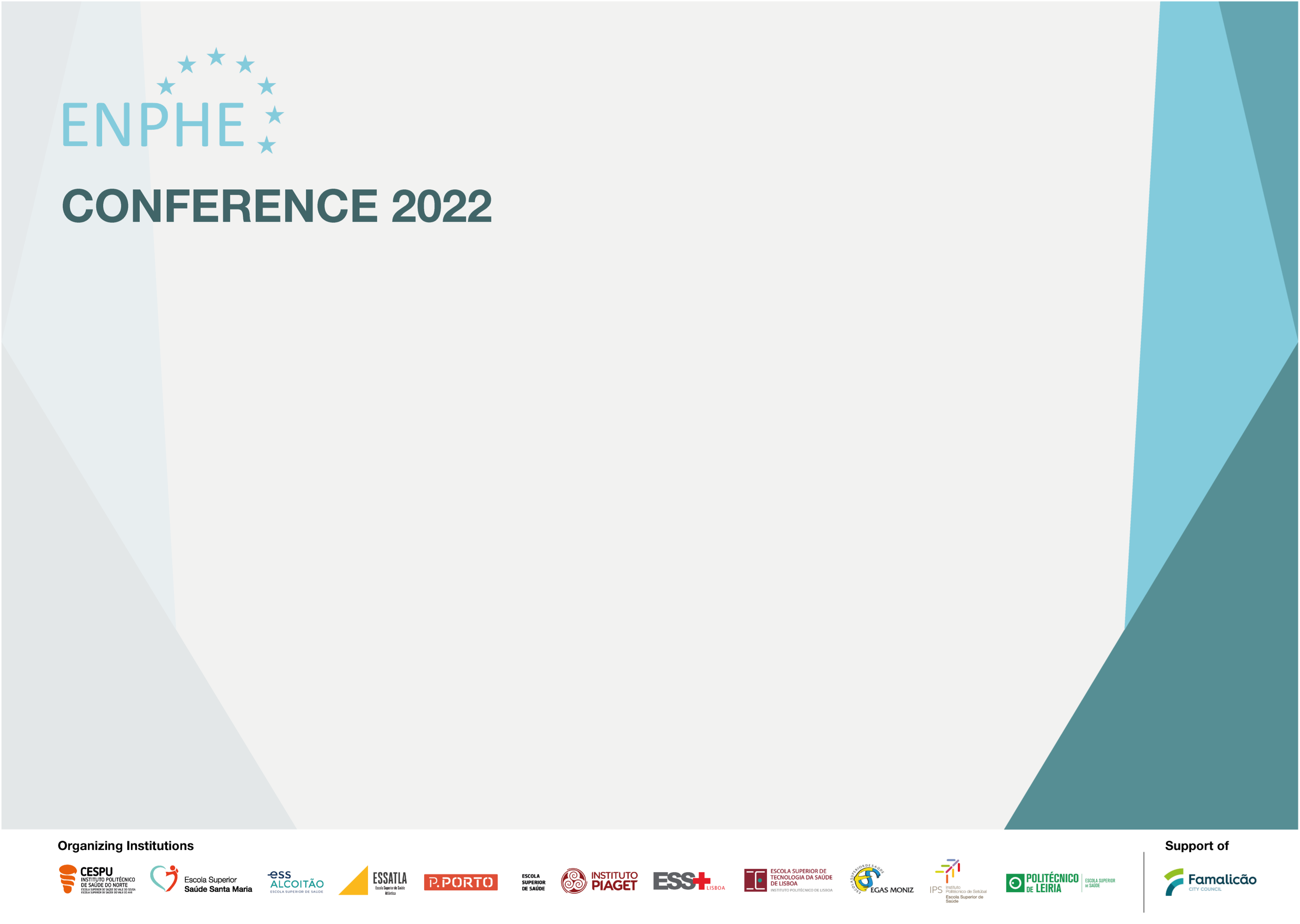 MASTER THESIS AWARDS 2022

THIRD WINNER

Effects of Agility Training with Light Equipment on Balance and Mobility in People with Parkinson’s Disease

Holmarsdottir Thelma Rut

University of Iceland
Iceland
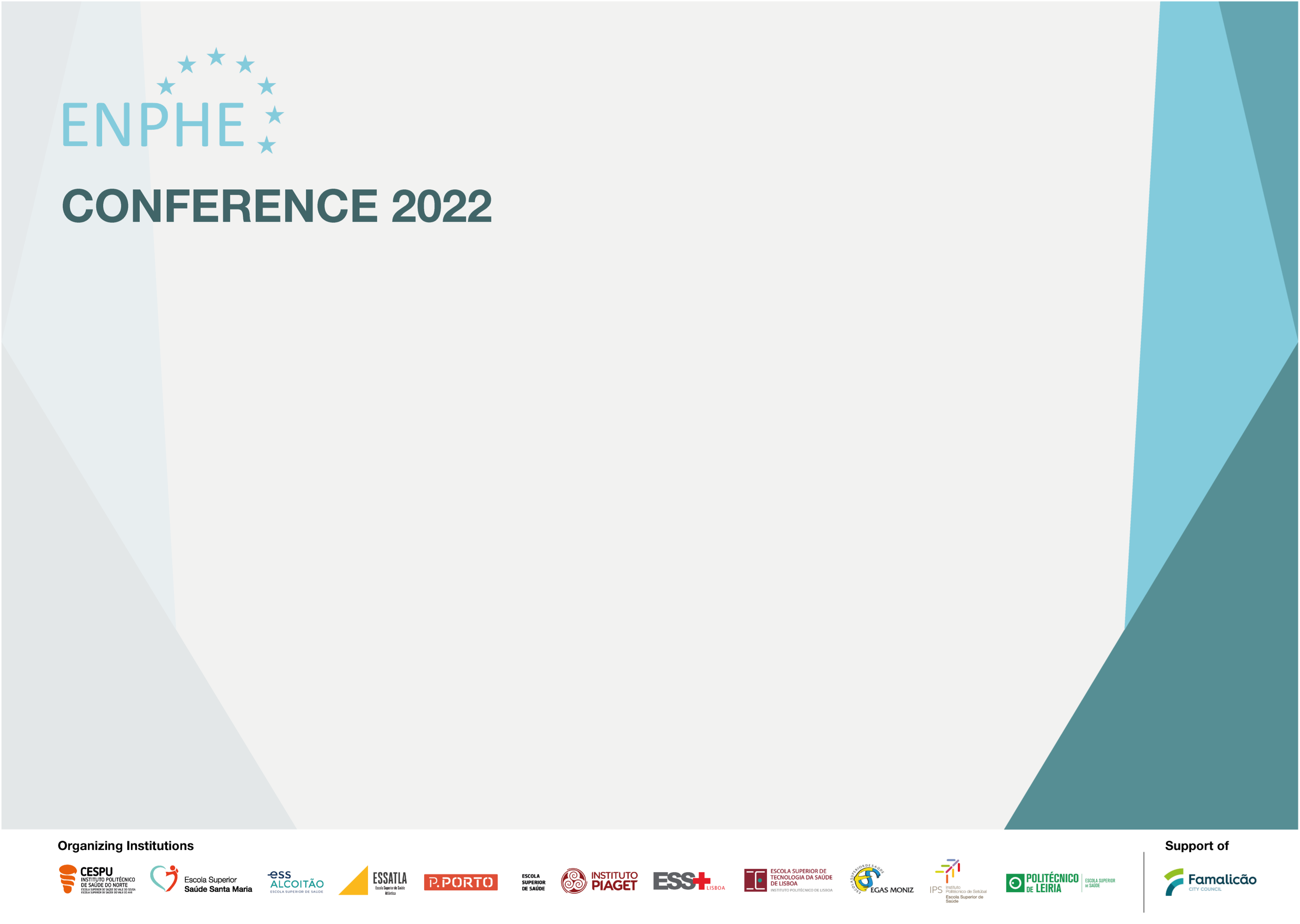 MASTER THESIS AWARDS 2022

SECOND WINNER

Comparing the Efficacy of Different Conservative Treatment Protocols in Individuals with Urinary Incontinence Symptoms After Prostatectomy

Atabey Gerlegiz F, Akbayrak T,  Gursen C, Mangir N, Yazici M, 
Akdogan B, Nakip G and Ozgul S

Hacettepe University
Turkey
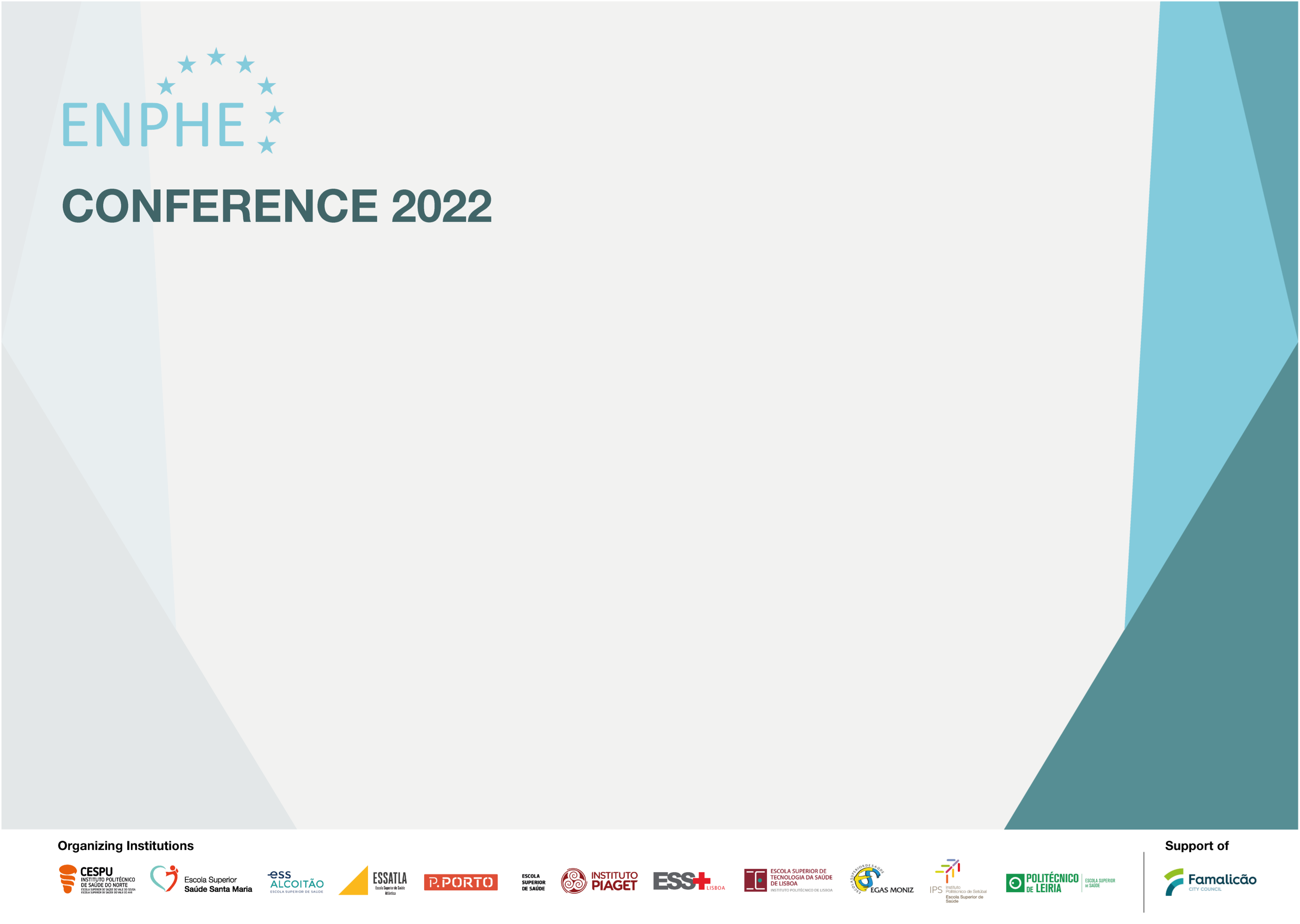 MASTER THESIS AWARDS 2022

FIRST WINNER

Quantification of physical activity parameters during inpatient therapy sessions 
of geriatric patients with hip and pelvic fracture. 
Retrospective study based on sensor monitoring.

Stefanakis Marios, Sakellari Vasiliki, Koumantakis George, Klenk Jochen, Kampe Karin, Klimek Matthias, Pfeiffer Klaus and Becker Clemens

University of West Attica
Greece